Annoyance and architecture:lessons from Russian OY DA sentences
Maria Esipova (University of Oslo)
FASL 31
June 24, 2022
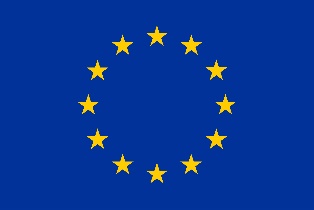 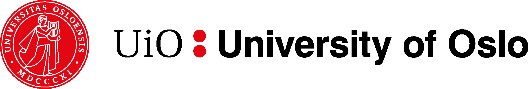 Intro
OY DA meaning and form
Analysis of OY DA 
Outro
References
Intro
OY DA meaning and form
Analysis of OY DA 
Outro
References
Intro
A common reasoning loop in linguistics:
Prosodic expression of affect-related meaning is “paralinguistic”, because it is done via “gradient” aspects of prosody, such as pitch height beyond a binary H vs. L distinction or voice quality, and truly linguistic representations rely on categorical distinctions
Also, such aspects of prosody as pitch height and voice quality are “gradient”, because they are typically used to express affect-related meaning, and any affect-related meaning expressed through prosody is “paralinguistic” and, thus, can’t possibly rely on categorical distinctions 
This warps our ideas about what linguistic representations can look like, how meaning, prosody, and syntax interact, and which phenomena receive (formal) linguists’ attention in the first place!
OY DA sentences
This is a case study of a type of sentences in Russian (labeled OY DA) that express a annoyed/dismissive attitude and sometimes involve a drastic pitch height increase:
(1)		X:			[asks M to drink vodka with him] 
					M:		Oj		da		ne			p’ju			ja		etu		vodku,	ona	protivnaja! 
										OY		DA		not		drink		I				this		vodka		it					disgusting
										≈‘I don’t drink vodka, it’s disgusting.’
					X: 		[keeps insisting]
					M:		Oj		da		ne			p’ju			ja		etu		gadost’,	skazala,	fu!	
										OY		DA		not		drink		I				this		crap						said						ew
										≈‘I said I don’t drink this crap, ew!’ (MURCO: Multimodal Russian Corpus)
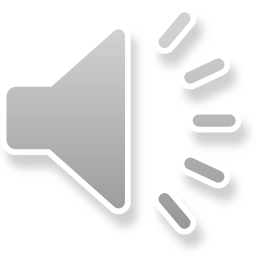 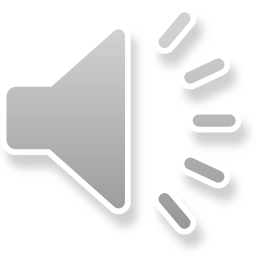 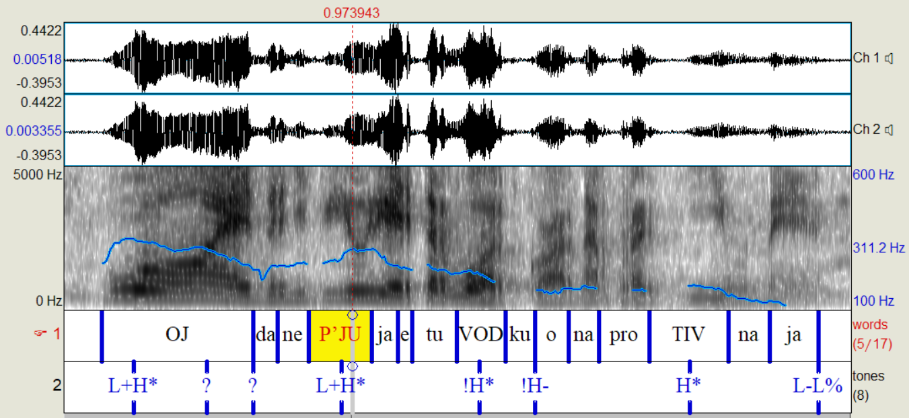 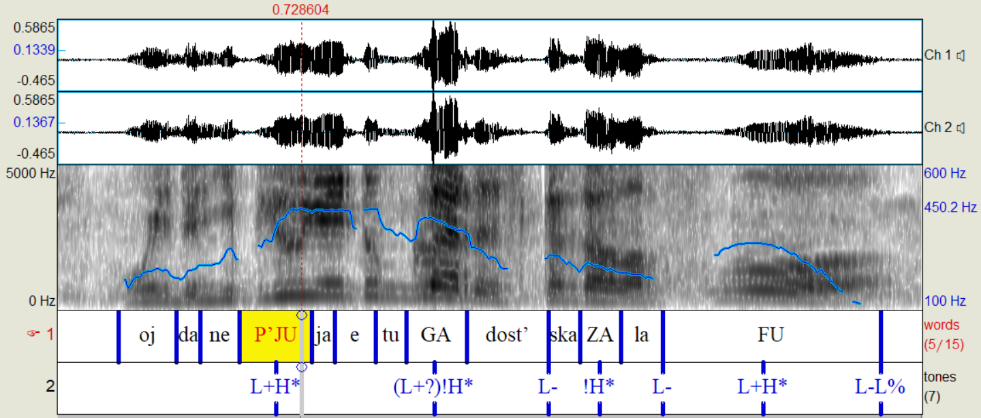 This talk
Meaning and form of OY DA sentences:
Consistent and specific core meaning across different speech act types
Structural constraints on the OY DA prosody, including the pitch height increase
Analysis of OY DA sentences, aiming to properly fit their prosody into the architecture of grammar
Intro
OY DA meaning and form
Analysis of OY DA 
Outro
References
OY DA meaning and form
OY DA is compatible with (almost?) any speech act type, with:
a common core meaning effect: annoyance at having to address the QUD associated w/the host utterance (often because it’s obvious or unimportant)
a common cluster of form effects: 
segmental: interjections (often, but not necessarily oj da); (pretty much) obligatory
prosody:
L+H* on the first stressed syllable; obligatory
sharp increase of the height of the H of that initial L+H*, which I will indicate with a ↑; structurally optional, but seems to consistently signal stronger affect
non-modal voice quality (falsetto, breathiness); optional, but again, adds to the affective meaning
gesture (optional, but can add/reinforce meaning):
facial expressions signalling annoyance, disdain, etc. (e.g., eyerolling, frowning, squinting, etc.)
hand gestures (e.g., the THROW-AWAY gesture—see Francis et al. 2022 on the latter)
OY DA wh-questions
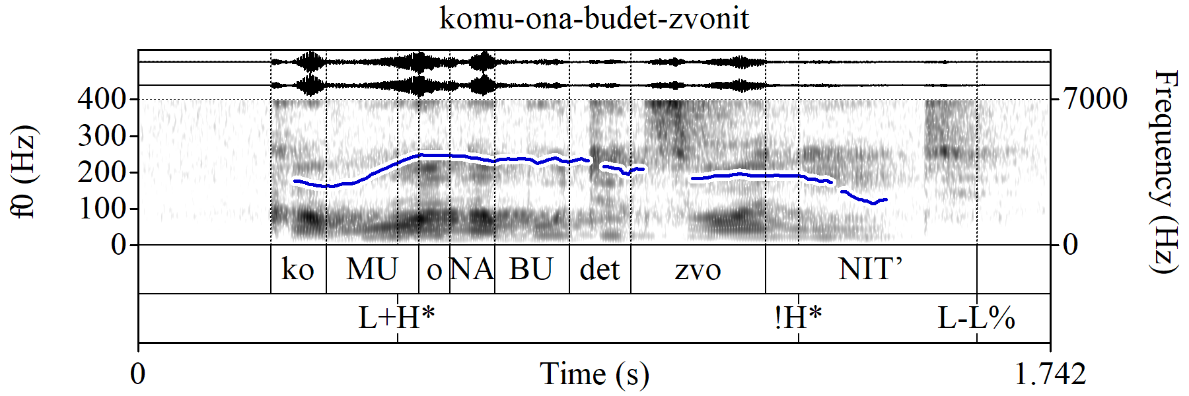 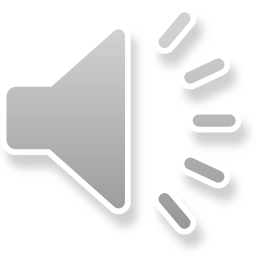 (2)		Komu	L+H*	ona	budet	zvonit’?
			who.DAT	she	will			call
			‘Who will she call?’
(3)		Oj		da		komu	L+(↑)H*	ona	budet	zvonit’?
			OY		DA		who.DAT			she	will			call
			≈‘Oh please, who will she even call?’
			(She won’t call anyone of significance &
			I’m annoyed this QUD is being raised.)
(4)		Oj		da		otkudaL+↑H*	u		nego	deduška				amerikanskij?
			OY		DA		from-where	at	him		grandfather	American
			 ≈‘Oh please, how would he even have an American grandfather?’ (MURCO)
			(He doesn’t have an American grandfather & 
			I’m annoyed this QUD is being raised.)
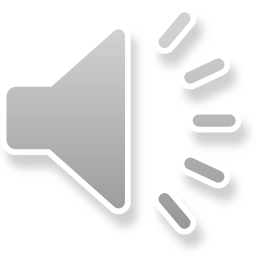 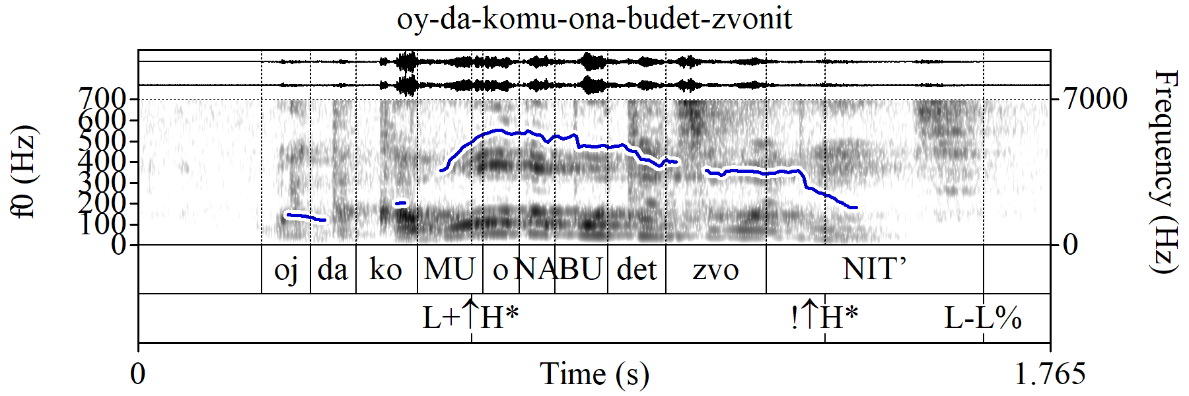 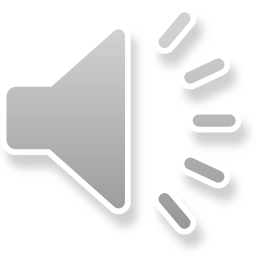 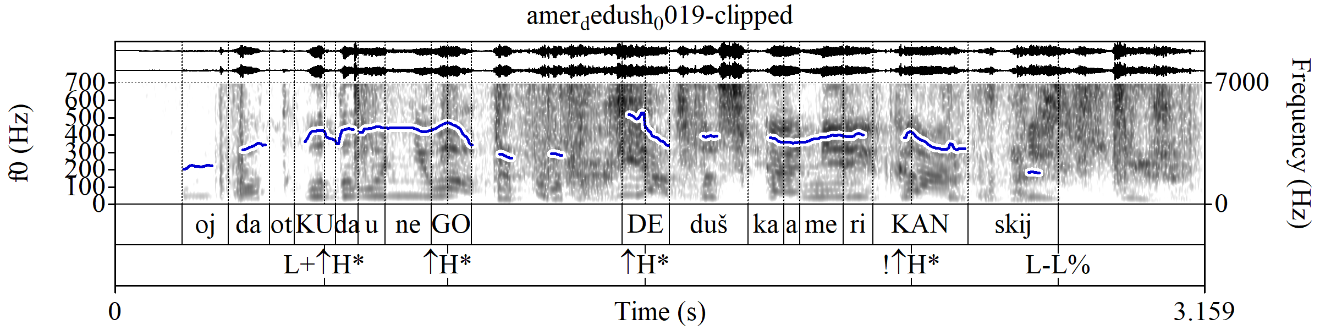 OY DA declaratives
(5)		A:	Dima is trying to find out who Anya called.
			B:	Oj		da		NineL+(↑)H* 	ona	zvonila!
					OY		DA		Nina.DAT		she	called
					≈‘Oh for god’s sake, she called Nina!’
					(The QUD of who Anya called is not that puzzling or interesting &
					I’m annoyed it’s being raised.)
(6)		Oj		da		ne		perčatkiL+H*,	a 		ja	poljubila		
			OY		DA		not	gloves					but	I		fell-in-love-with 			
			drugogo!
			another
			≈‘Oh for god’s sake, it’s not about the gloves, it’s 
			that I fell in love with someone else!’ (MURCO)
			(The glove QUD is not important &
			I’m annoyed it’s being raised.)
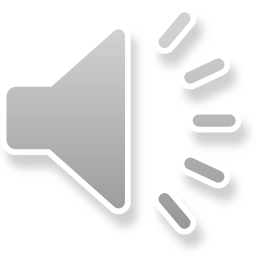 OY DA imperatives
(7)		Oj		da		zvoniL+(↑)H*	komu				ugodno!
			OY		DA		call.IMP.SG	who.DAT	want.ADV
			≈‘Oh please, call whoever the hell you want!’
			(The QUD of who you will call is not important & I’m annoyed it’s being raised.)
(8)		Da		poexali	L+↑H*	kuda		xočeš’, 			tol’ko		ne		v		striptiz!
			DA		go.PAST.PL		where	want.2SG	only			not	to	strip-bar
			 ≈‘Oh please, let’s go wherever you want, just not to a strip bar.’	(MURCO)
			(The QUD of where we will go is not important & I’m annoyed it’s being raised.)
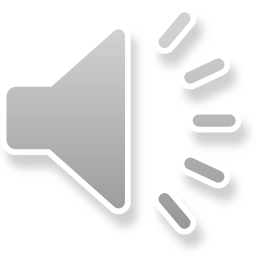 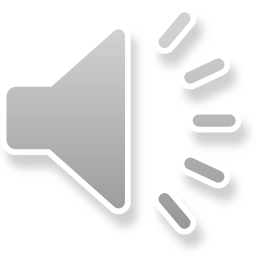 OY DA polar questions
The default in-situ strategy is incompatible with OY DA (for both structural and meaning-related reasons: usually no L+H* at the front + no rhetorical uses)
Li polar questions often clash with OY DA stylistically
(9)		Oj		da		maloL+(↑)H* 	li		komu				ona	zvonila?! 
			OY		DA		few						LI	who.DAT	she	called
			Lit.: ‘Did she call few [people]?’
			(The QUD of who she called is not important & I’m annoyed it’s being raised.)	
(10)		Oj		da		ujdёš’L+↑H* 				ty		ili	net?!
				OY		DA		leave.2SG.FUT		you	or	not
				 ≈‘Oh ffs, will you leave or not?!’ (MURCO)
				(I’m not asking if you’ll leave, I’m asking you to leave & I’m annoyed I have to 					ask.)
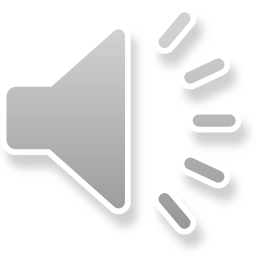 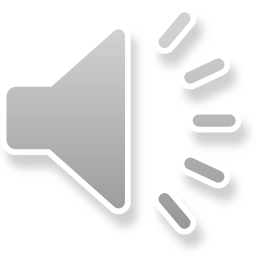 Constraints on OY DA prosody
There must be an L+H* on the first stressed syllable
OY DA itself cannot create a L+H* (with a caveat, which I’ll come back to), it has to parasitize on an already existing L+H*
(11)		A:	Dima is trying to find out who Anya called.
				B:	(i)			Oj		da		NineL+(↑)H* 	ona	zvonila!
										OY		DA		Nina.DAT		she	called
										≈‘Oh for god’s sake, she called Nina!’
						(ii)		*	Oj		da		ona	zvonila		NineL+(↑)H*!
										OY		DA		she	called		Nina.DAT		
						(iii)		Ona		zvonila		NineL+H*.
										she		called		Nina.DAT
						(iv)	#	Oj		da		onaL+(↑)H*	zvonila		Nine!
										OY		DA		she					called		Nina.DAT
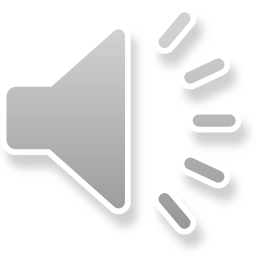 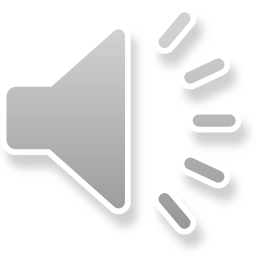 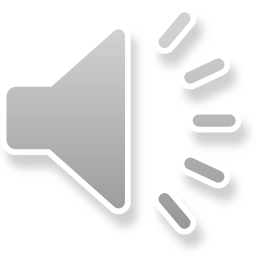 Constraints on OY DA prosody
Note that this is not a syntactic constraint requiring fronting of any item, as you can in principle have the OY DA L+H* on an in-situ item if the preceding material is prosodically light and can be fully deaccented
(12)		a.		Oj		da		ne			znajuL+(↑)H*	ja	ničego! 
											OY		DA		not		know									I			nothing	
							b.		Oj		da		ja	ne			znajuL+(↑)H*	ničego!
											OY		DA		I			not		know									nothing
											‘Oh ffs, I don’t know anything!’
(13)		Oj		da		mne						nekogdaL+↑H*!						(cf. Oj da nekogda mne!)
							OY		DA		me.DAT		no-time
							‘Oh ffs, I don’t have time for this!’ (MURCO)
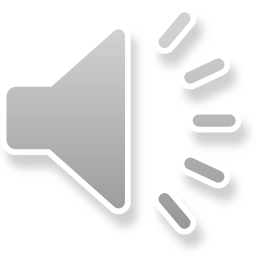 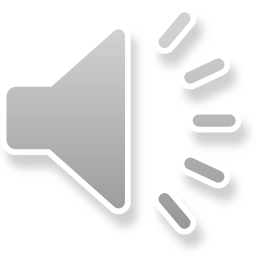 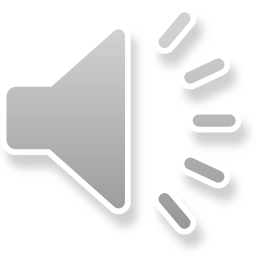 Constraints on OY DA prosody
The ↑ modification has to appear on the first L+H*
Subsequent occurrences are optional (but can signal higher affect strength)
(14)			Oj		da		nikudaL+↑H*		ty				ne			pojdёš’!H*!
								OY		DA		nowhere						you		not		go.FUT.2SG
								‘Oh please, you aren’t gonna go anywhere!’ (MURCO)
(15)			Oj		da		ni			s						kemL+↑H*		ja		ne			ssorilas’L+↑H*!
								OY		DA		not	with		who.DAT			I				not		quarreled
								‘Oh ffs, I didn’t quarrel with anyone!’ (MURCO)
(16)	*	Oj		da		ni			s						kemL+H*			ja		ne			ssorilas’L+↑H*!
								OY		DA		not	with		who.DAT		I				not		quarreled
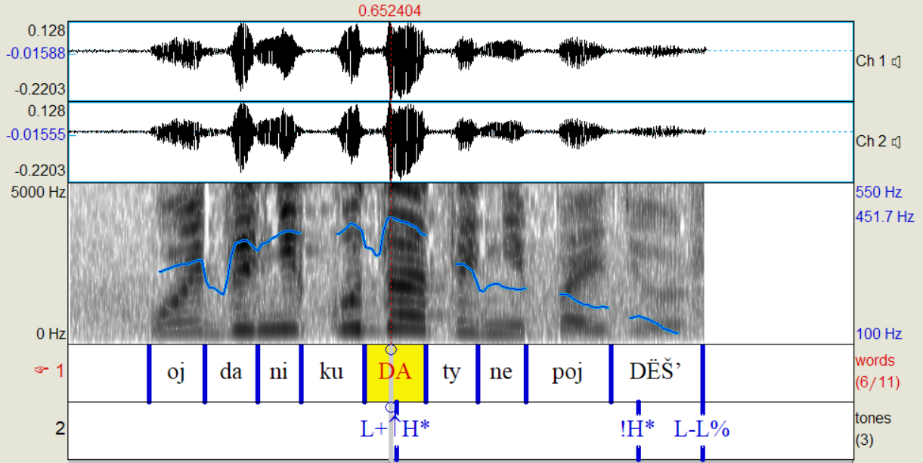 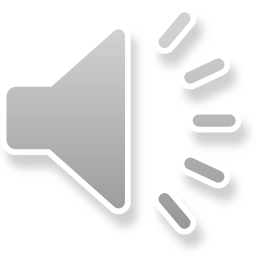 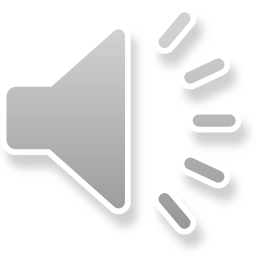 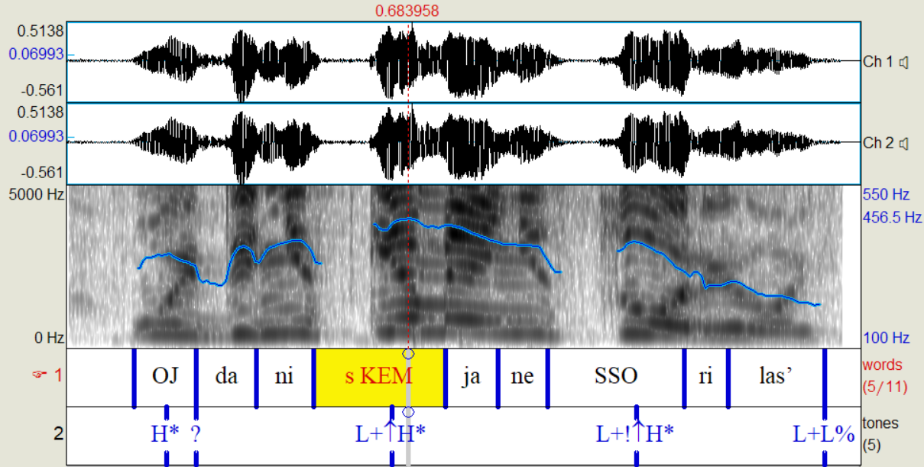 OY DA summary
The prosody of OY DA sentences, including its “gradient” aspects, i.e., the optional (but meaningful!) pitch height modulation, is subject to structural constraints
The affect-related meaning of OY DA sentences is also constrained, i.e., the affect has to be about the QUD associated with the host utterance being discussed
In other words, this is not an instance of “paralinguistic” changes in prosody affecting stretches of speech and signaling something about the speaker’s emotional state caused by utterance-external factors
We, thus, need a properly linguistic analysis of OY DA
Intro
OY DA meaning and form
Analysis of OY DA 
Outro
References
Analysis of OY DA
Architectural assumptions:
Standard inverted Y model, w/syntax operating on abstract objects and specific exponents inserted at various stages during syntax→form mapping
Prosodic tunes are created in (at least) two passes: 
First, the basic sequence of L and H tones is created, in a way that is sensitive to, a.o., information structure (which is itself operationalized via abstract syntactic features) 
In the second pass, this sequence can be modified by operations such as ↑ (a drastic increase in F0 on the target tone)
Within this system: 
We can have a syntactic object being exponed by a string of segments, a binary tune, a further operation on the binary tune, etc.
We can have multiple surface elements exponing the same syntactic object
We can have multiple syntactic objects being exponed by the same surface element (e.g., L+H* exponing both a focus feature and something affect-related)
Analysis of OY DA
Structure of OY DA (the details are negotiable): 
(17)
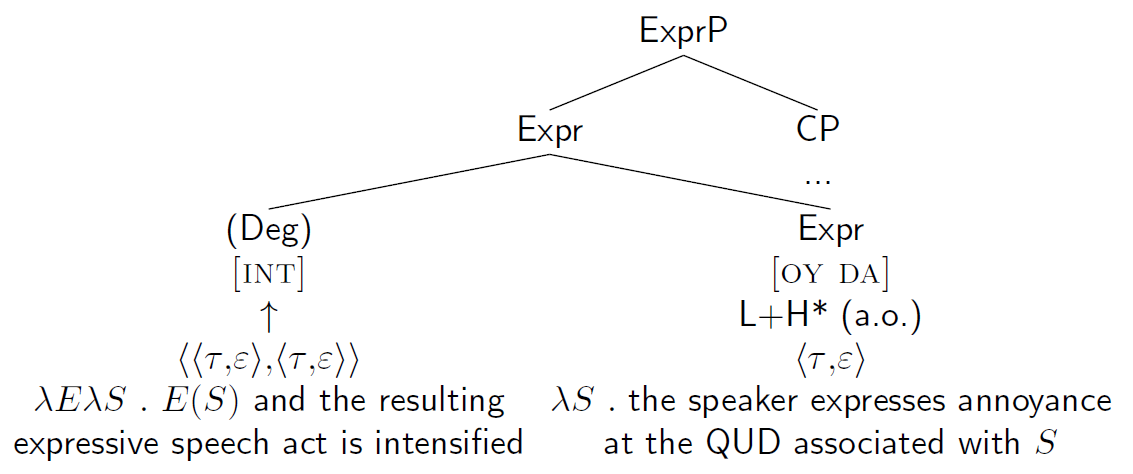 Analysis of OY DA
The L+H* pitch accent on the first stressed syllable is an obligatory exponent of [OY DA], but [OY DA] cannot create pitch accents that would cause a mismatch with the information structure
However, [OY DA] can impose a tune on frozen interjections with no propositional content and, thus, no internal information structure
(18)		a.		Oj		da		jaL+(↑)H*		tebja						umoljaju	(L+)(↑)(!)H*!		
											OY		DA		I												you.ACC	beg												
							b.		Oj		da		božeL+(↑)H*	ž					ty				moj(L+)(↑)(!)H*!
											OY		DA		god.VOC				ZHE	you		my
							Komu	L+(↑)H*		on		nužen(L+)(↑)(!)H*?!
							who.DAT						he		needed
							≈‘Oh please! / Or for God’s sake! Who even needs him?!’
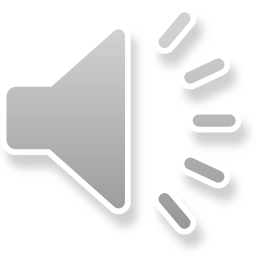 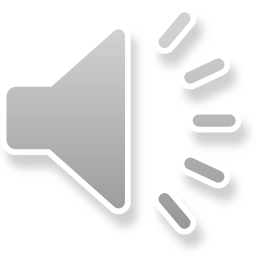 Intro
OY DA meaning and form
Analysis of OY DA 
Outro
References
Outro
Some outstanding issues:
Operationalizing subsequent optional ↑
The exact nature of Expr and whether it’s the same projection that hosts the expressive component of exclamatives; the challenge is that exclamatives have a degree constraint (see, e.g., Rett 2011, Esipova 2021), but OY DA sentences don’t
Main take-home point:
Expression of affect-related meaning via prosody, including such “gradient” prosodic effects as pitch height increase, can, in fact, be regularized and should be given a proper linguistic analysis
Intro
OY DA meaning and form
Analysis of OY DA 
Outro
References
References
Esipova, Maria. 2021. What I will tell you about “matrix” wh-“exclamatives”! To appear in Proceedings of West Coast Conference on Formal Linguistics (WCCFL) 39. https://ling.auf.net/lingbuzz/006029
Francis, Naomi, Patrick Georg Grosz & Pritty Patel-Grosz. 2022. The throwing away gesture: discourse management in the visual-gestural modality. Poster presented at SALT 32. https://osf.io/4usj7/ 
Rett, Jessica. 2011. Exclamatives, degrees and speech acts. Linguistics and philosophy 34(5). 411–442. https://doi.org/10.1007/s10988-011-9103-8